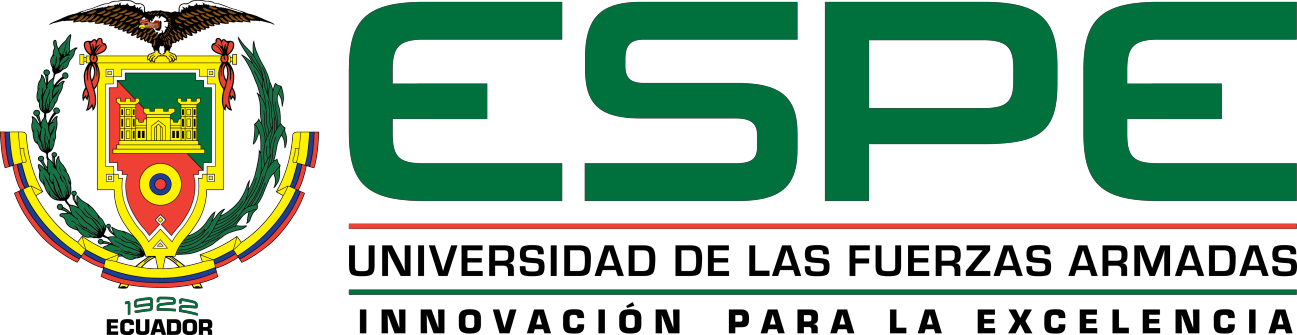 VICERRECTORADO DE INVESTIGACIÓN, 
INNOVACIÓN Y TRANSFERENCIA DE 
TECNOLOGÍA

CENTRO DEPOSGRADOS

MAESTRÍA EN GESTIÓN DE LA CALIDAD Y PRODUCTIVIDAD

TRABAJO DE TITULACIÓN PREVIO A LA OBTENCIÓN DEL TÍTULO DE 
MAGISTER EN GESTIÓN DE LA CALIDAD Y PRODUCTIVIDAD

TEMA: Diseño del Plan Estratégico para la Escuela de Servicios y Especialistas de la Fuerza Terrestre bajo la metodología del Balance Score Card.

    AUTOR: PASPUEL FÉLIX, DIANA ELIZABETH
 
    DIRECTOR: Mgtr. ALQUINGA QUINCHIGUANO, RUBÉN VINICIO
FORMULACIÓN DEL PROBLEMA
Influye la ausencia de un Plan Estratégico
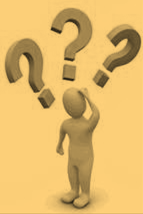 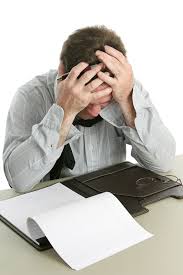 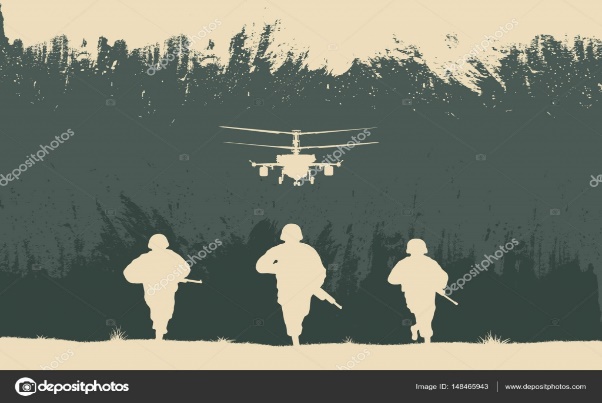 toma de decisiones oportuna y viable por parte de los directivos
E.S.E.E
JUSTIFICACIÓN E IMPORTANCIA
B.S.C
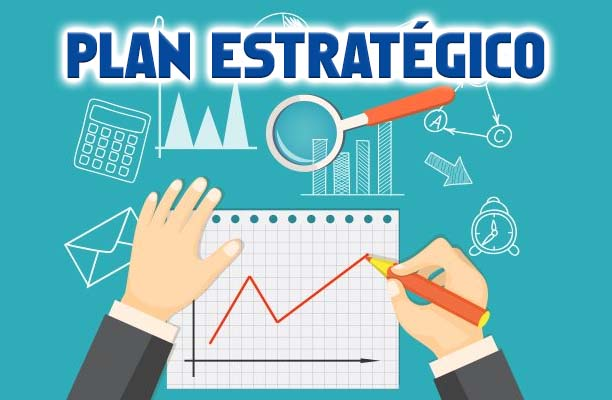 estrategias
caminos
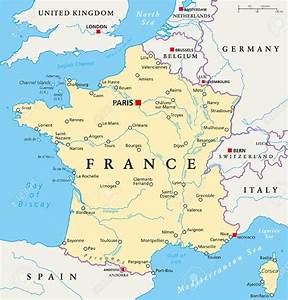 cumplimiento
describe
Indicadores financieros y no financieros
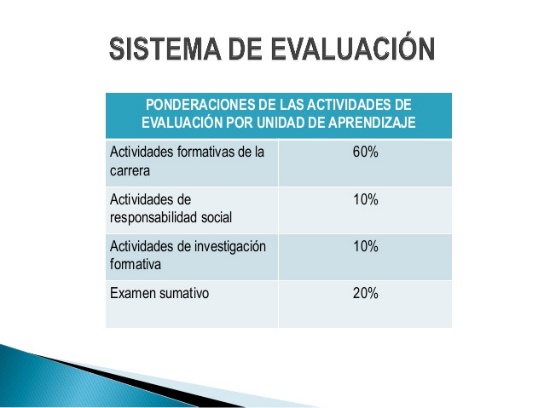 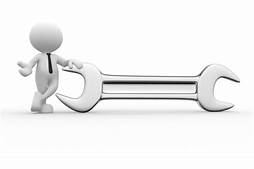 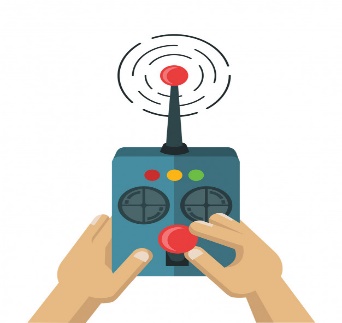 FUTURO
Proyectos de una institución
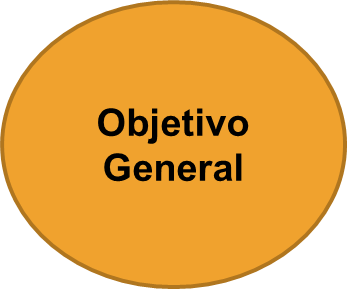 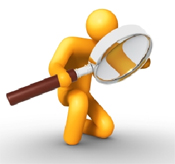 Proponer un diseño de Plan Estratégico basado en el Balance Score Card para la Escuela de Servicios y Especialista de la Fuerza Terrestre.
OBJETIVOS ESPECÍFICOS
Efectuar el diagnóstico situacional en la Escuela de Servicios y Especialistas de la Fuerza Terrestre para el diseño de un Plan Estratégico de gestión educativa.
Realizar un (FODA), a fin de determinar los problemas más importantes de la institución.
Determinar los parámetros para el diseño de un Plan Estratégico de la Escuela de Servicios y Especialistas de la Fuerza Terrestre de gestión educativa, basado en la técnica del Balance Score Card.
Identificar los objetivos estratégicos y acciones conforme a los lineamientos institucionales u necesidades actuales.
m
arco Teórico
Reseña Histórica del CEDE
Participar en el desarrollo de las capacidades terrestres, mediante la educación militar, doctrina militar terrestre, estudios históricos y capacitación, a fin de contribuir a la defensa de la soberanía y la integridad territorial, el apoyo a la seguridad pública y del estado
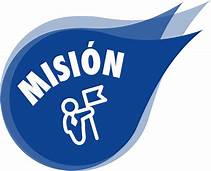 Creado 14-Sep-2005
Regula a los Institutos Militares
Establece un modelo educativo a base
de las competencias establecidas.
OBJETIVOS
Ser el referente en la administración educativa y la generación de doctrina en las Fuerzas Armadas, proveyendo servicios educativos de calidad y generando cuerpos doctrinarios que permitan el desarrollo de las capacidades del ejército y el apoyo a las acciones del estado ecuatoriano.
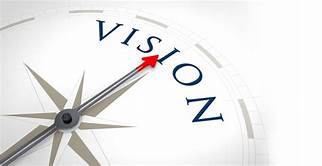 Optimizar los recursos financieros del CEDE
Fortalecer el sistema de gestión de Doctrina de la F.T
ORGANIZACIÓN DE LA ESCUELA DE SERVICIOS
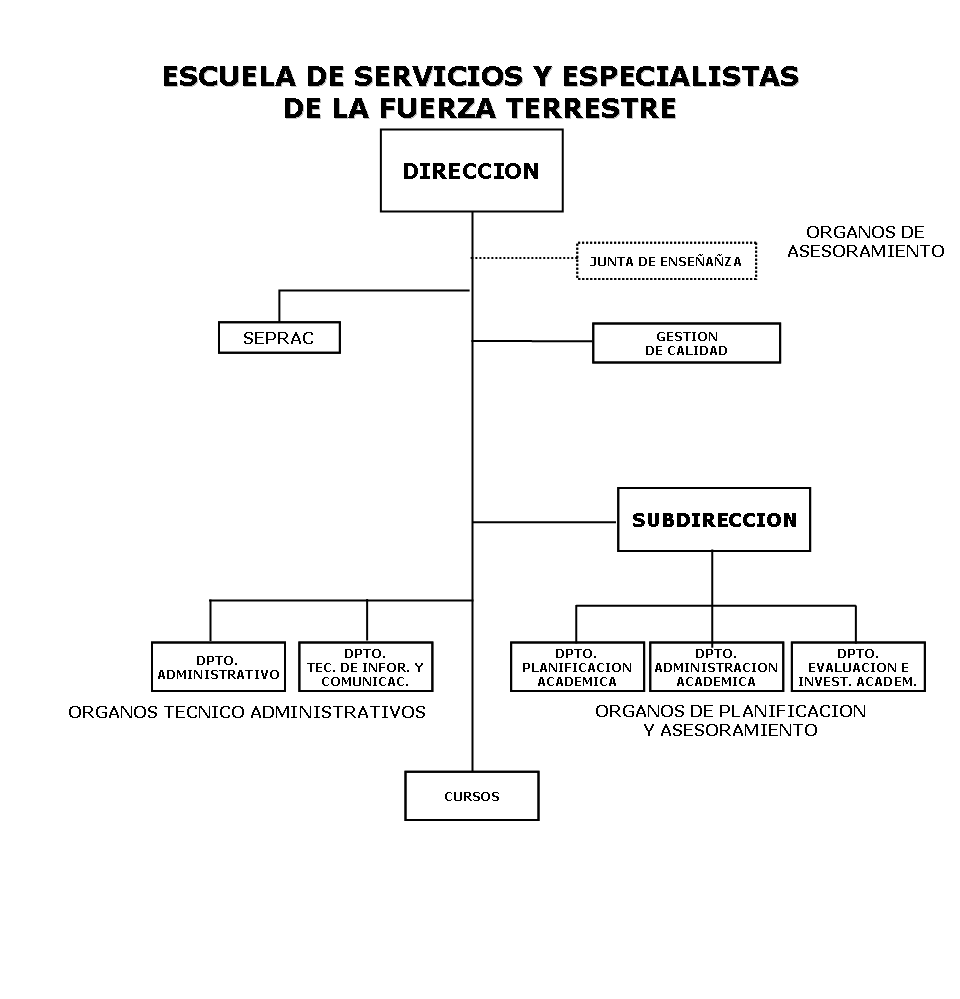 PROCESOS DE LA ESCUELA DE SERVICIOS
ESCUELA DE SERVICIOS Y ESPECIALISTAS DE LA FUERZA TERRESTRE
La Escuela de Servicios y Especialistas de la Fuerza Terrestre, forma, capacita perfecciona y especializa, al personal de tropa de la fuerza terrestre, en forma permanente, para el desempeñoo de sus funciones logísticas y administrativas en las diferentes jerarquías,  a fin de contribuir al conocimiento, mantenimiento, operación y empleo eficiente de los medios que dispone la F.T
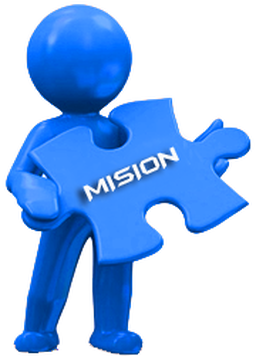 m
arco Teórico
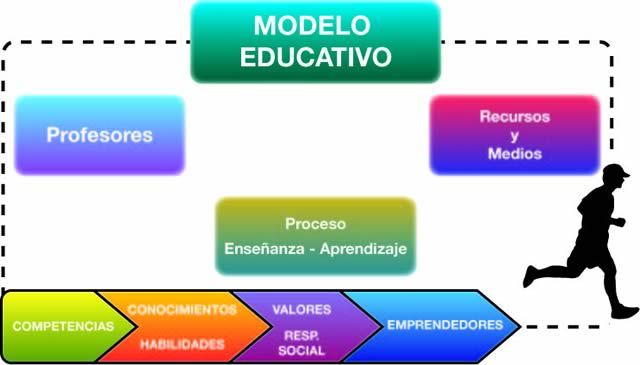 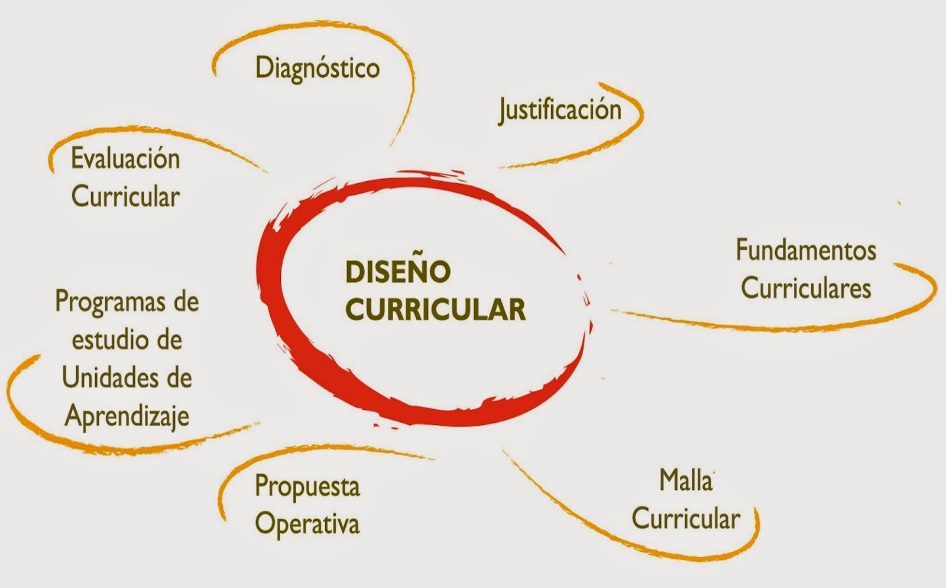 Rige el CEDMT
Gestiona educación militar,
Educación regular y generación
de doctrina.
Subsistema de Educación Militar de la F.T
m
arco Teórico
Componentes del Sistema de Educación y Doctrina Militar de FF.AA
La Planificación Estratégica
Valores que rigen a la Institución.
Su principal razón de ser.
Hacia dónde quieren caminar.
Paso importante para un plan eficaz.
Se definen como:
Perfeccionamiento
Especialización
Capacitación.
Es un conjunto de indicadores.
Proporcionan a la alta dirección una visión comprensiva institucional.
Disminuye la posibilidad de error en una persona (estar dentro de los indicadores es muy relevante)
Implica la participación del personal directivo, administrativo y docente de la E.S.E.E
El Balance Score Card
M
ARCO METODOLÓGICO
Investigación descriptiva
Investigación de campo
TIPO DE INVESTIGACIÓN
Método descriptivo
Método Analítico
MÉTODO
Encuestas
Entrevistas
TÉCNICAS
A
NÁLISIS SITUACIONAL PARA EL DISEÑO DE UN PLAN 

ESTRATÉGICO DE LA ESCUELA DE SERVICIOS Y 

ESPECIALISTAS DEL EJÉRCITO.
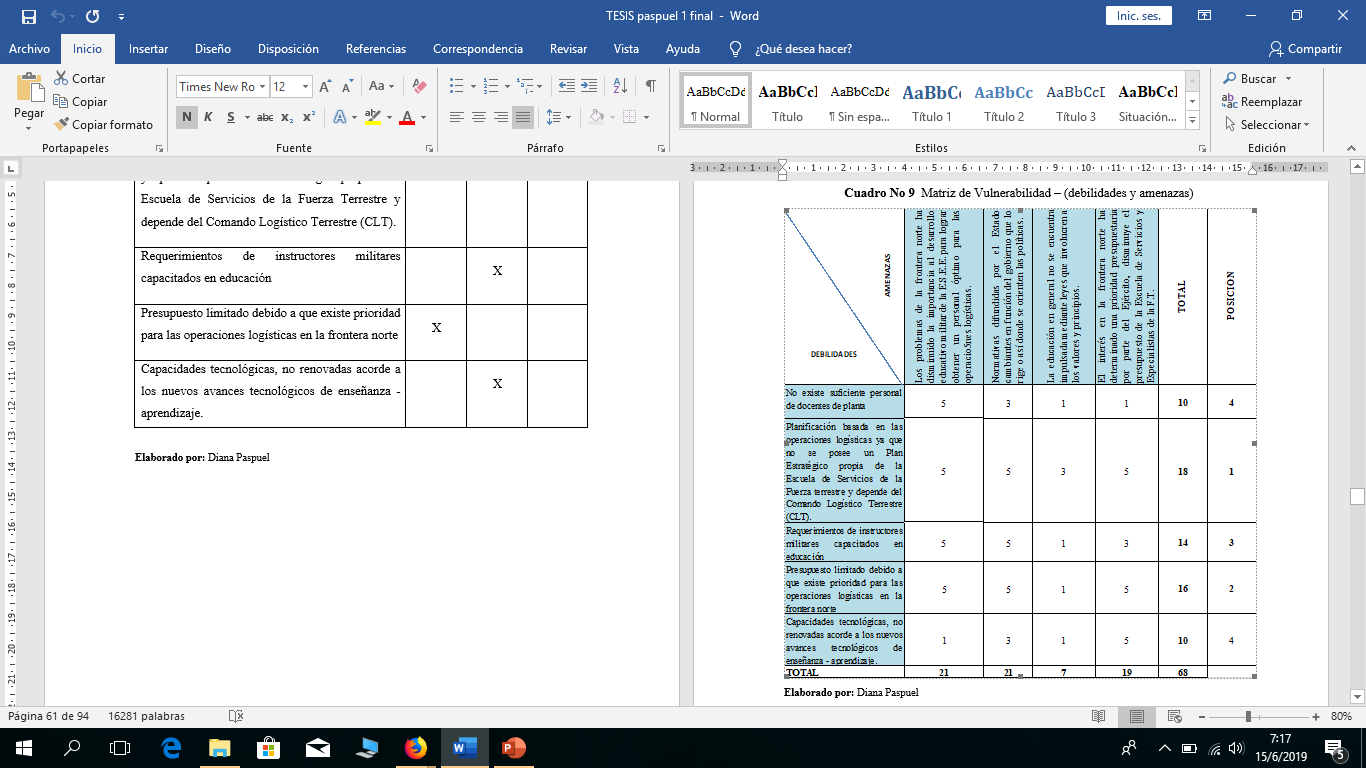 D
ISEÑO DE LA PLANIFICACIÓN ESTRATÉGICA PARA 

LA  ESCUELA DE SERVICIOS Y ESPECIALISTAS DEL

EJÉRCITO.
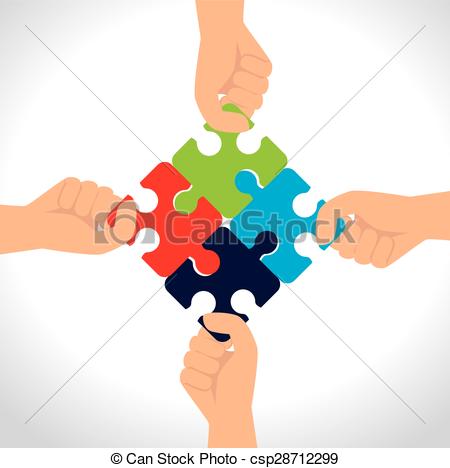 Gracias